Branches of Pharmacology
Decide in which branch of pharmacology texts belong.

Explain what the text is about and summarize what is the branch of pharmacology studying.
[Speaker Notes: Texty jsou v souboru Podobory_texty.doc na Medei.]
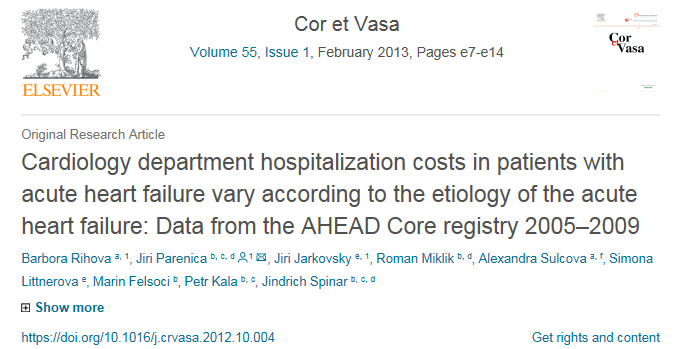 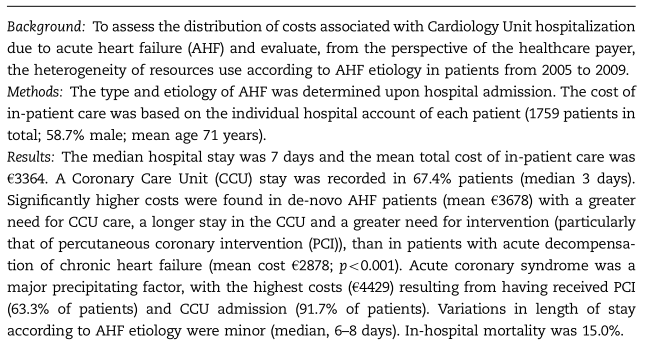 https://www.sciencedirect.com/science/article/pii/S0010865012001154?via%3Dihub
[Speaker Notes: Farmakoekonomika]
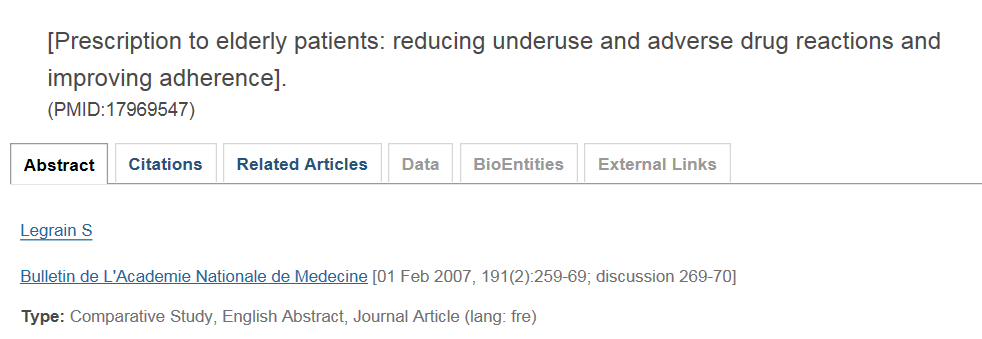 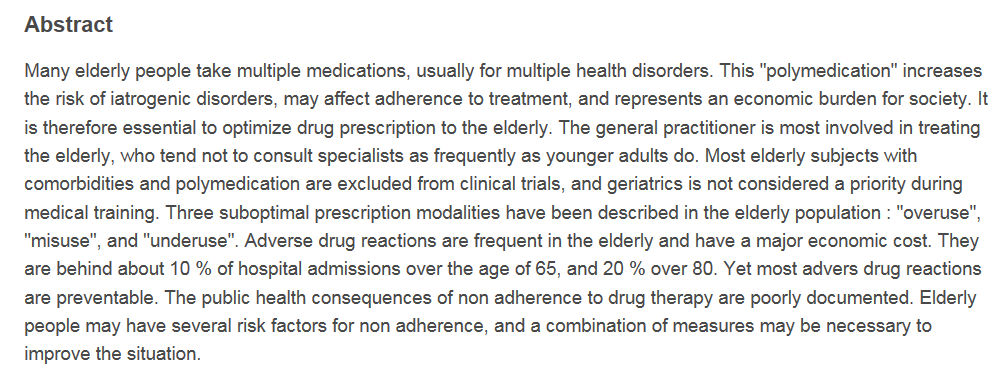 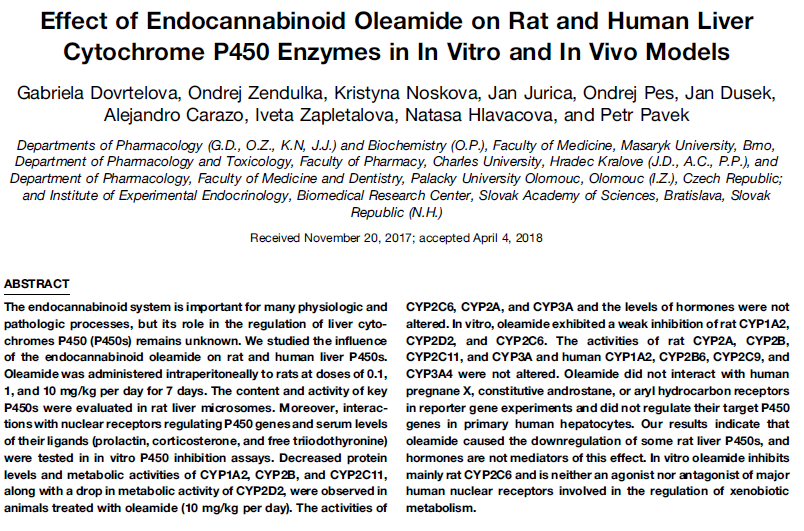 http://dmd.aspetjournals.org/content/dmd/46/6/913.full.pdf
[Speaker Notes: Experimentální farmakologie (preklinická), resp. farmakokinetika]
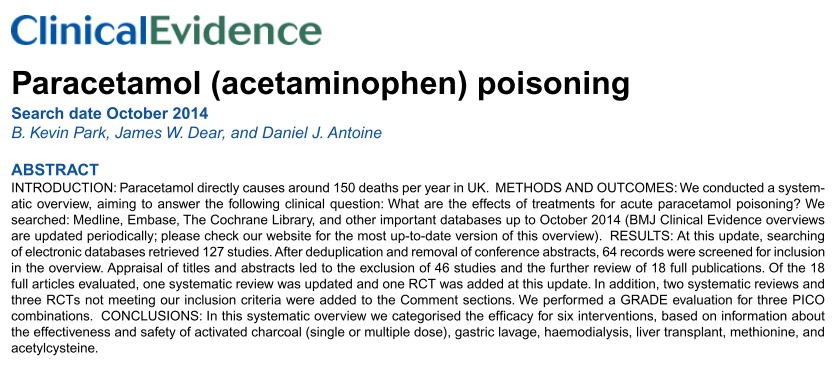 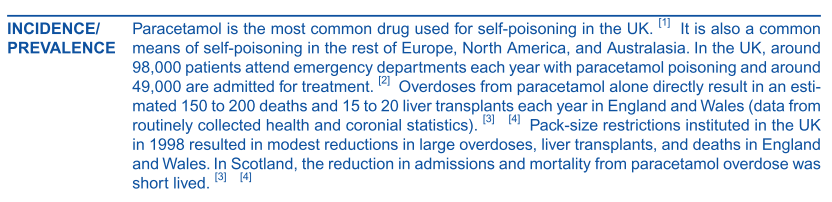 https://www.ncbi.nlm.nih.gov/pmc/articles/PMC4610347/pdf/2015-2101.pdf
[Speaker Notes: Farmakovigilance]
https://www.ncbi.nlm.nih.gov/pmc/articles/PMC3384985/
[Speaker Notes: Farmakodynamika]
https://www.ncbi.nlm.nih.gov/pmc/articles/PMC6113434/
[Speaker Notes: Klinická farmakokinetika]
https://www.ncbi.nlm.nih.gov/pubmed/30173302
[Speaker Notes: Farmakogenetika]